Меня пьют,
Меня льют.
Всем нужна я,
Кто я такая?
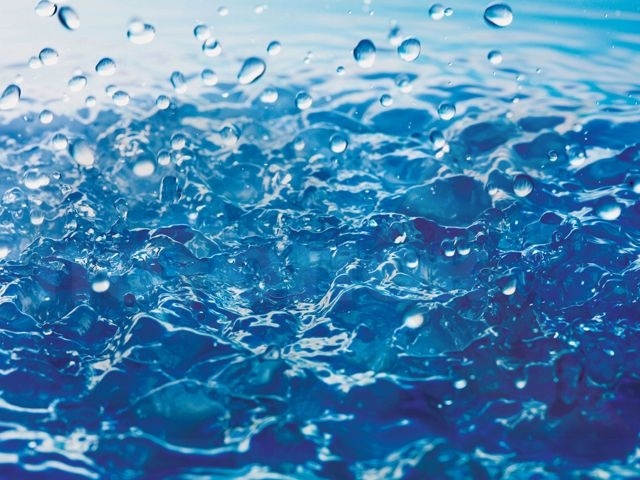 ВОДА
План. 
Проверка Домашнего задания. Тест.
Работа по теме. Практическая работа. 
Физминутка.
Работа по теме. Просмотр видеофрагмента мультфильма «Капитошка».
Сообщение по теме.
Закрепление.
 Физминутка для глаз.
Самостоятельная работа.
Рефлексия.
 Домашнее задание.
 Сообщения по теме*.
ВОДА
В каких трех состояниях находится вода в природе?
Три состояния воды.
вода
жидкая
твёрдая
газообразная
Ответьте на вопросы:
1 группа
Как вода переходит из жидкого состояния 
в газообразное? 
------------------------------------------------------------------
2 группа
Как вода переходит  из жидкого состояния в твёрдое ? 
------------------------------------------------------------------
3 группа
Как вода переходит из твёрдого состояния в жидкое?
Конденсация – 
это переход воды 
из газообразного состояния в жидкое.
Проведём опыт.
Будем нагревать воду, над которой закреплён холодный предмет, например, тарелка со льдом.
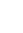 Что происходит?
Вскоре  нижняя  сторона  тарелки станет  влажной, мы  увидим  на ней  капли, которые  начнут падать  вниз.
Как же объяснить то,что мы наблюдали ?
Вода при нагревании быстро испаряется. Невидимый пар 
поднимается вверх. Соприкасаясь с холодным предметом,
он снова превращается в воду. Капельки воды увеличиваются,
 отрываются и падают. Получился круговорот воды.
В морях и реках обитает,
Но часто по небу летает.
А как наскучит ей летать,
На землю падает опять.
Круговорот воды в природе
Проверь себя:
Домашнее задание.

с.53-56 читать, в. 3, 4 на стр.58.
 В тетрадях нарисуйте  схему круговорота воды в природе.
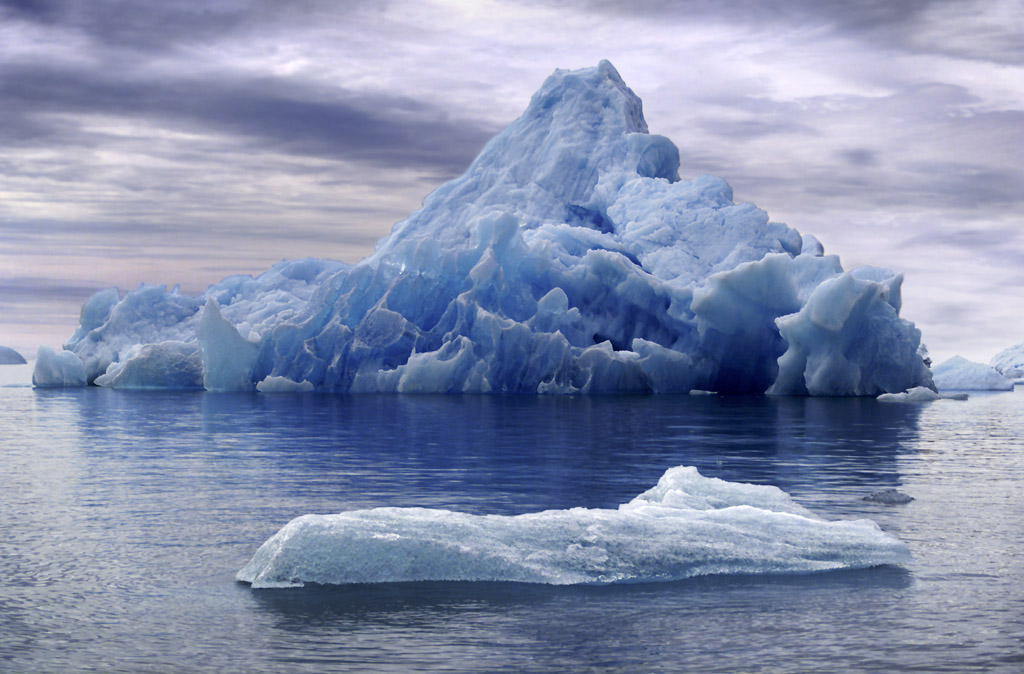 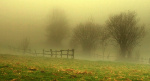 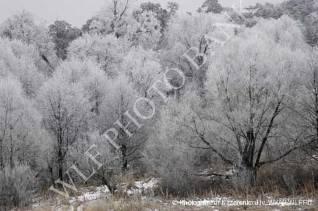 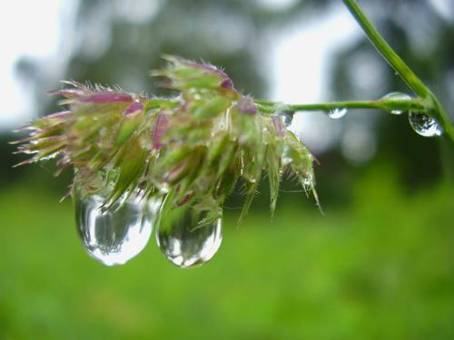 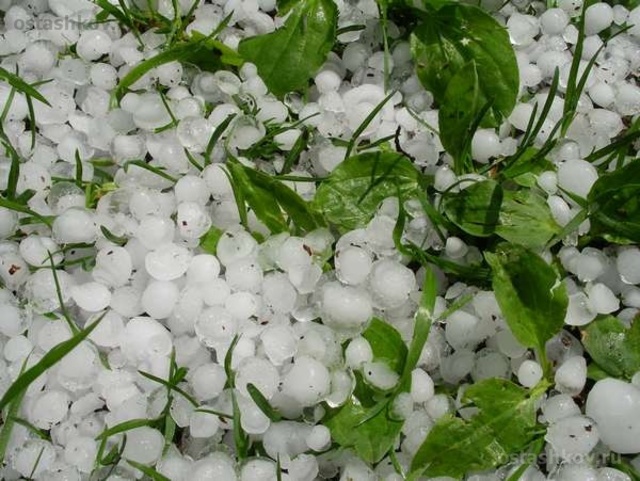 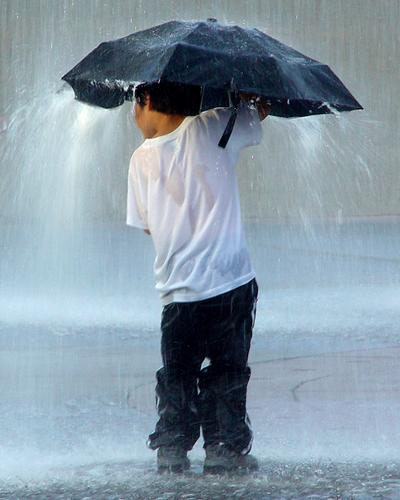 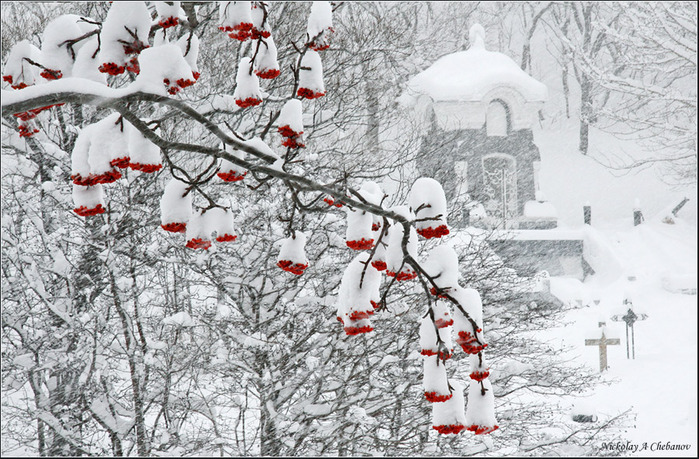 Спасибо за урок!
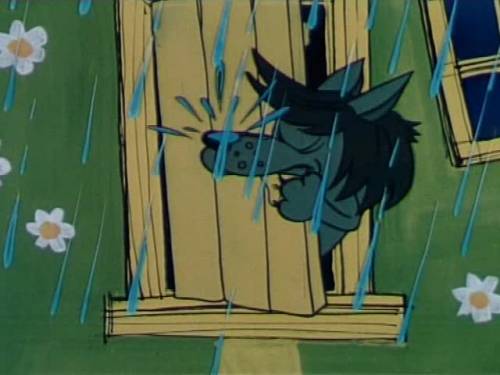 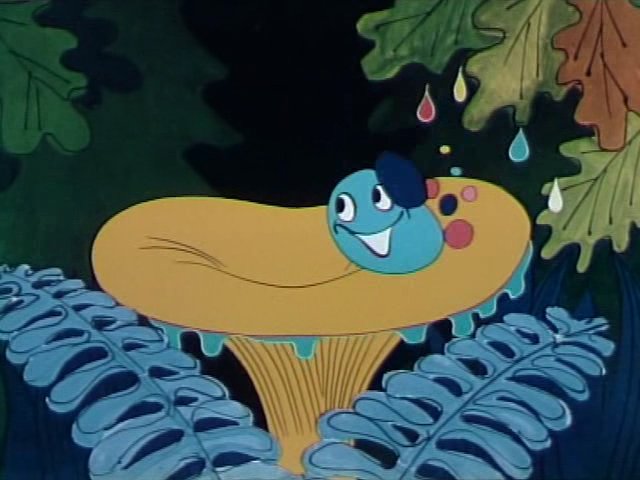